Анализ эффективности работы муниципального методического объединения педагогов дополнительного образования Болотнинского района Перспективы и задачи на 2022-2023 учебный год
Мигель Надежда Алексеевна, руководитель ММО
Болотное, 2022г.
Обновление содержания и технологий обучения по направленностям дополнительного образования  – это один из главных вопросов  Муниципального опорного центра дополнительного образования Болотнинского района.
Муниципальный конкурс по выявлению лучших педагогических практик дополнительного образования детей «НовациЯ»
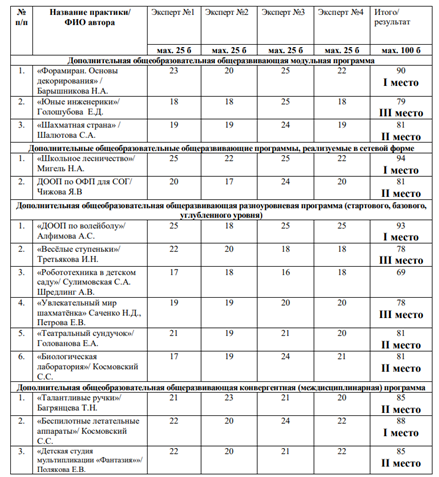 Муниципальное методическое объединение педагогов дополнительного образования
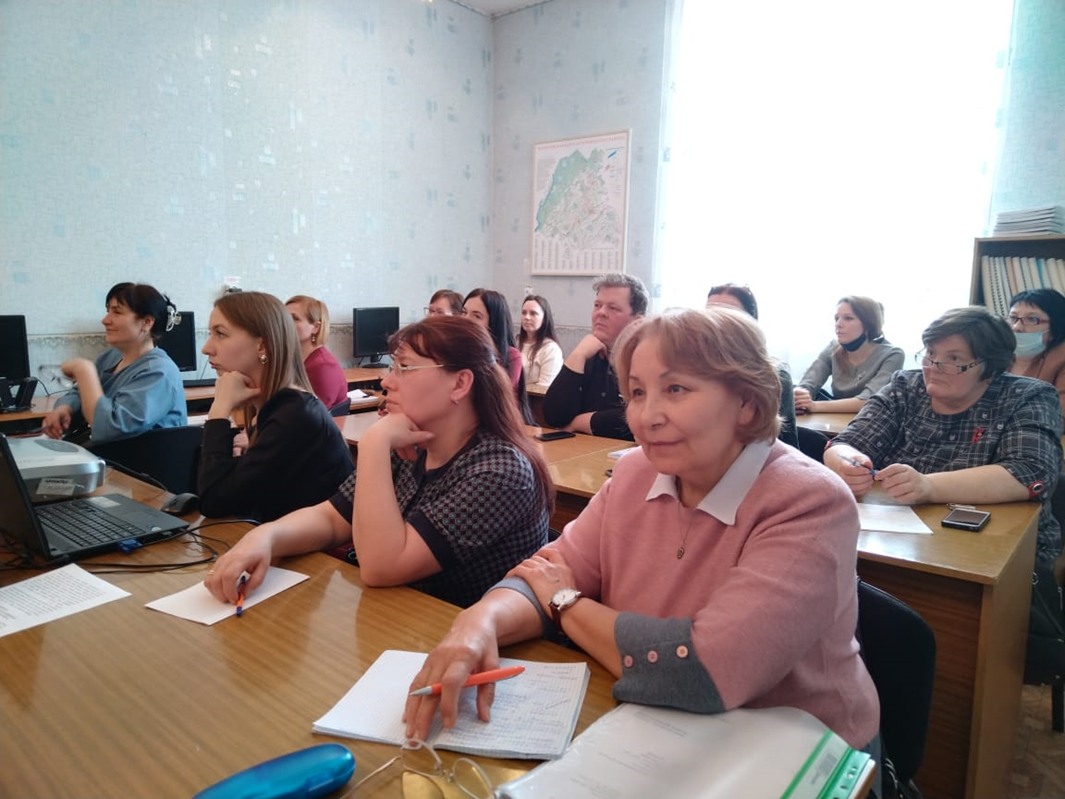 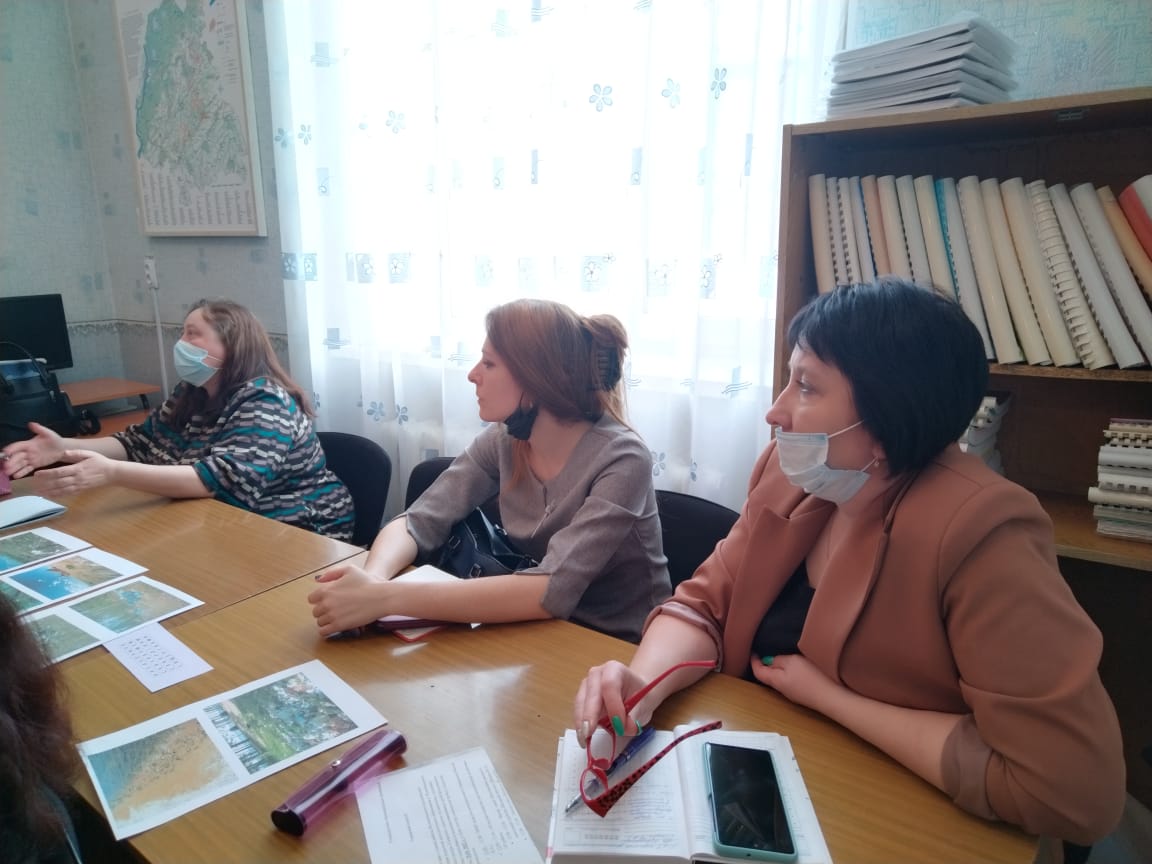 Муниципальный конкурс лучших образовательных практик, направленных на развитие глобальных компетенций обучающихся в рамках реализации дополнительных общеобразовательных общеразвивающих программ «КомпетенциЯ»
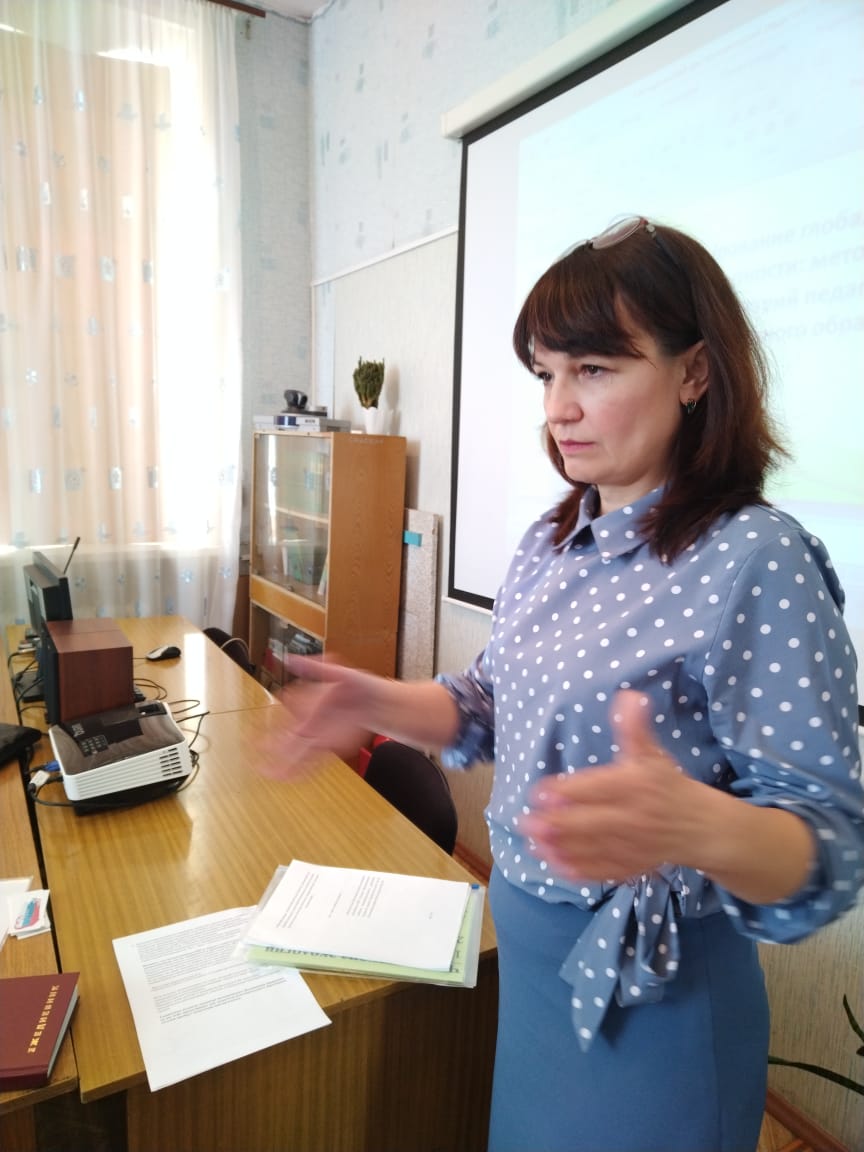 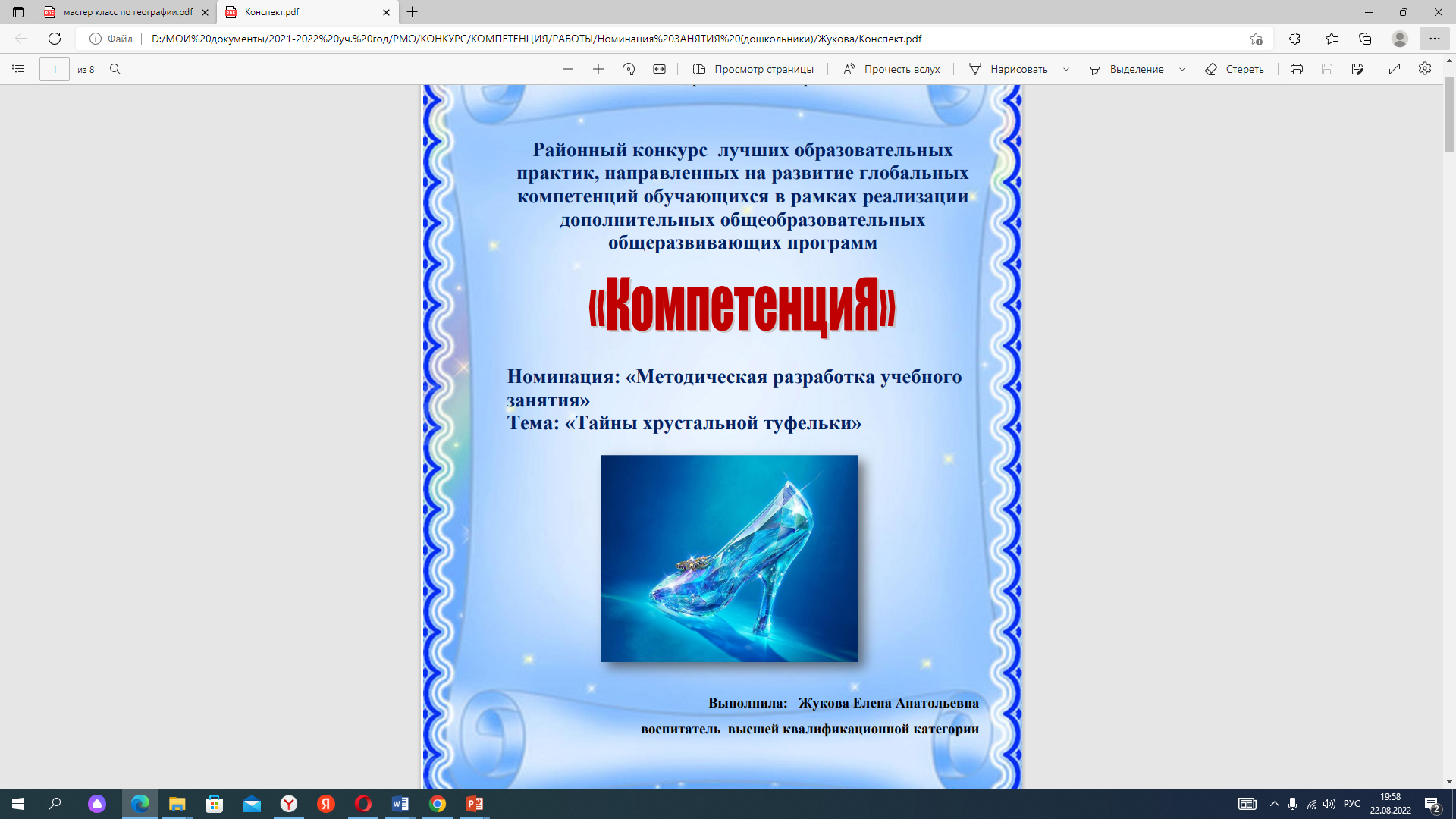 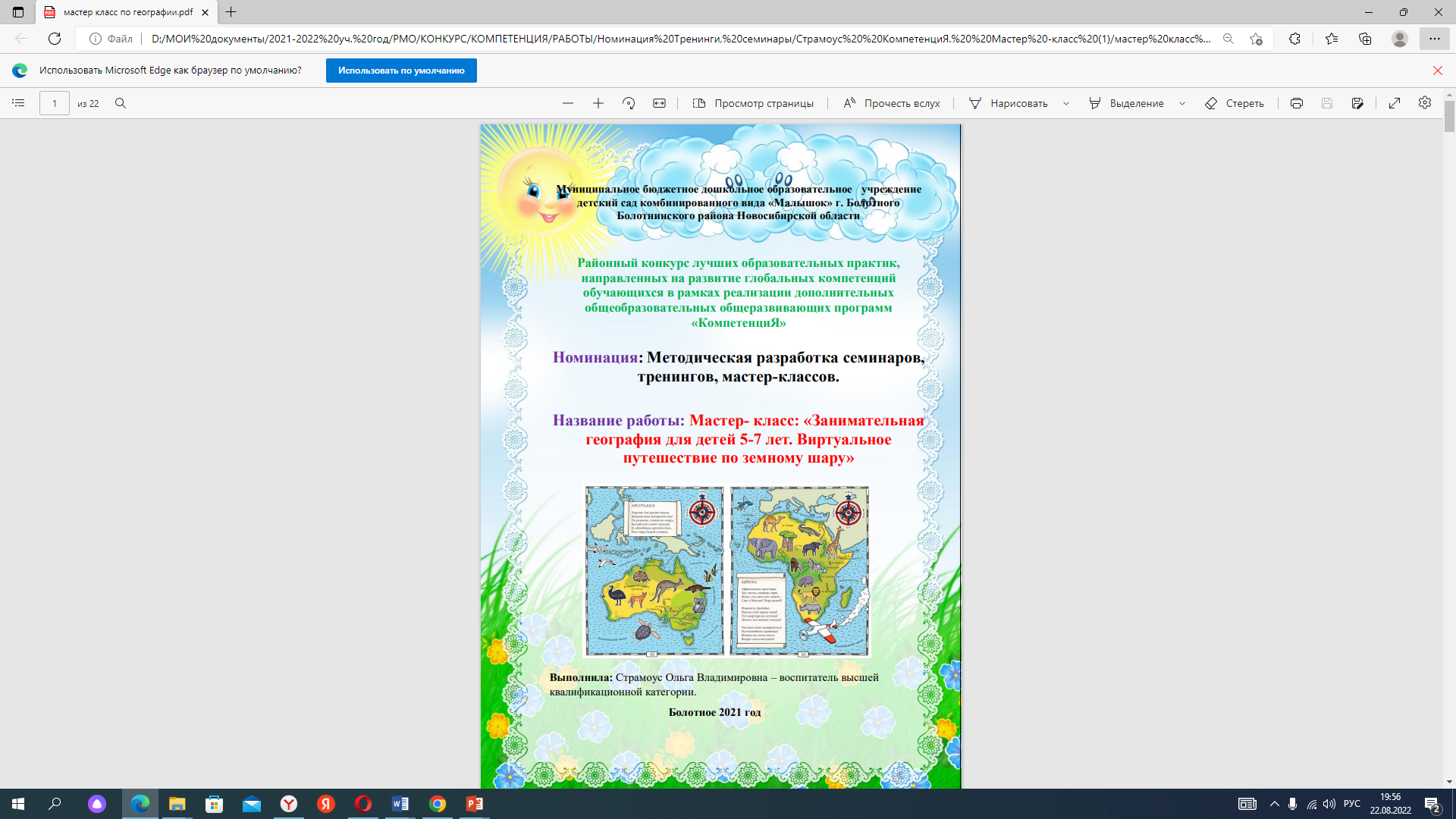 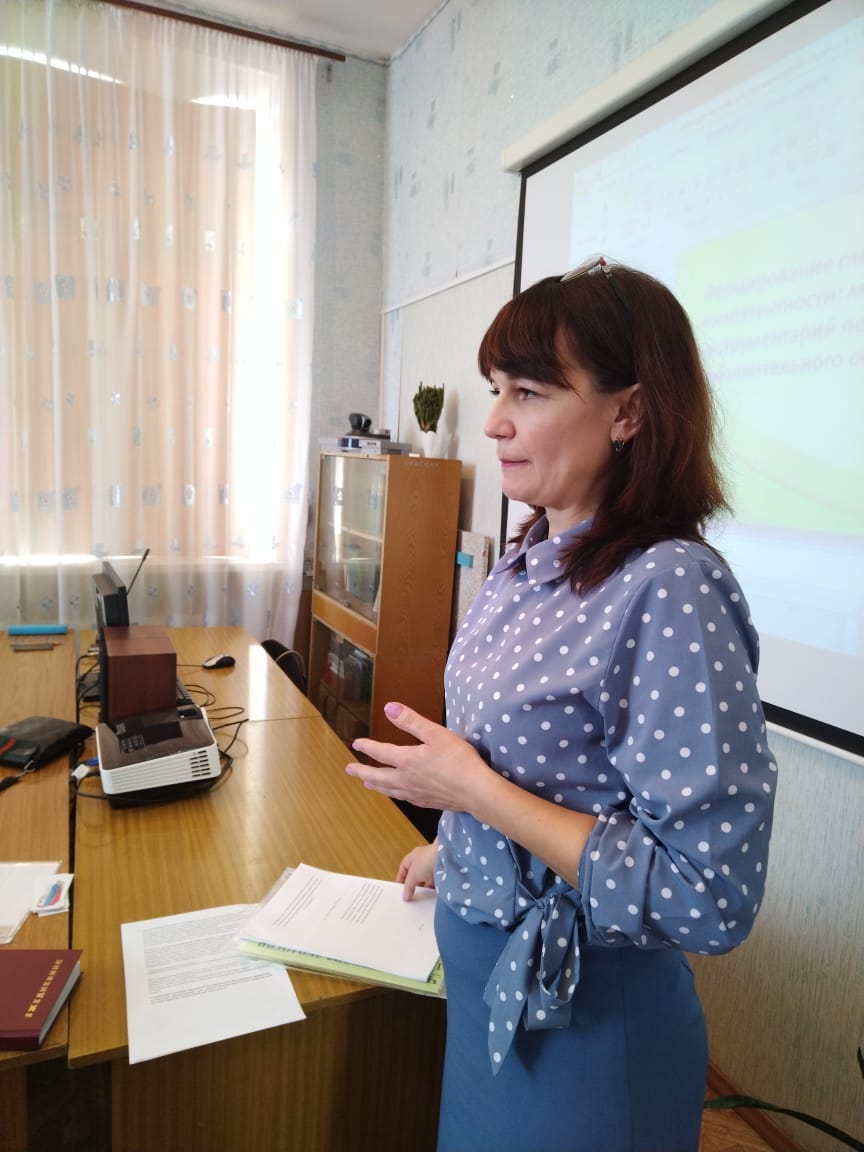 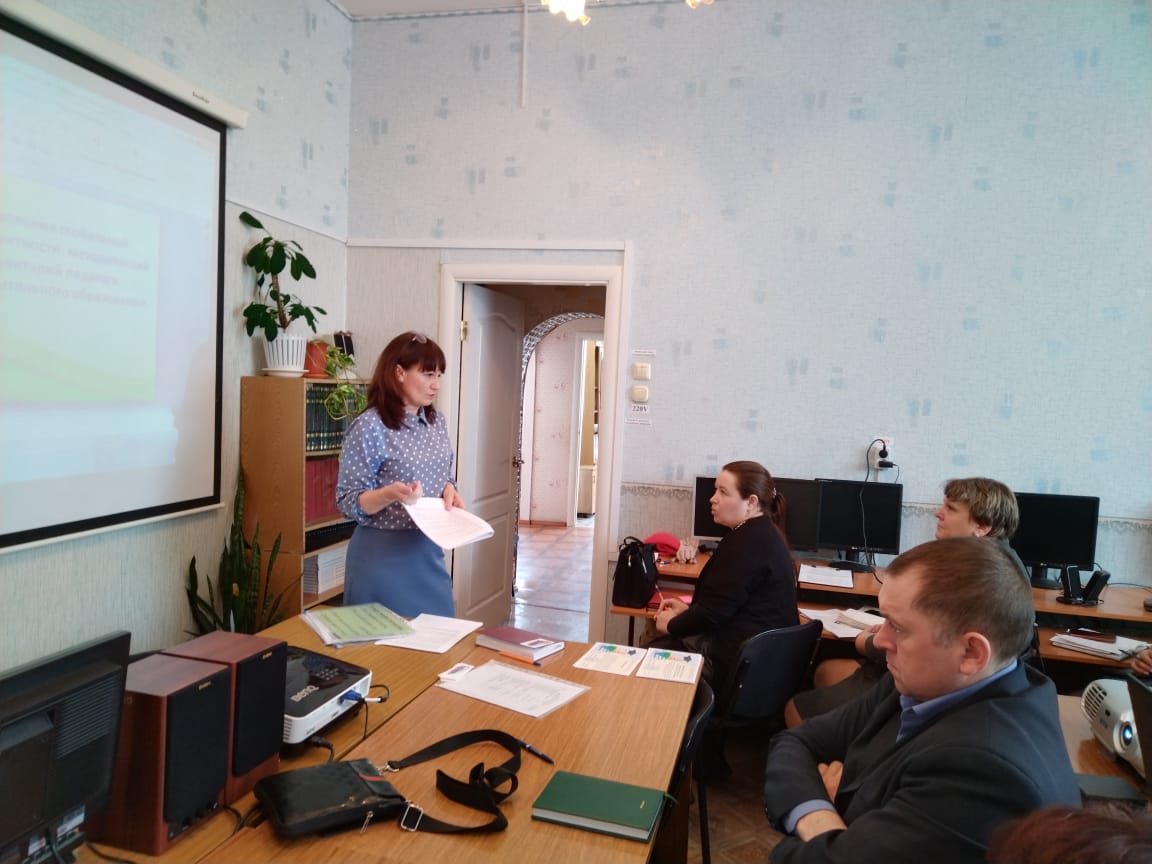 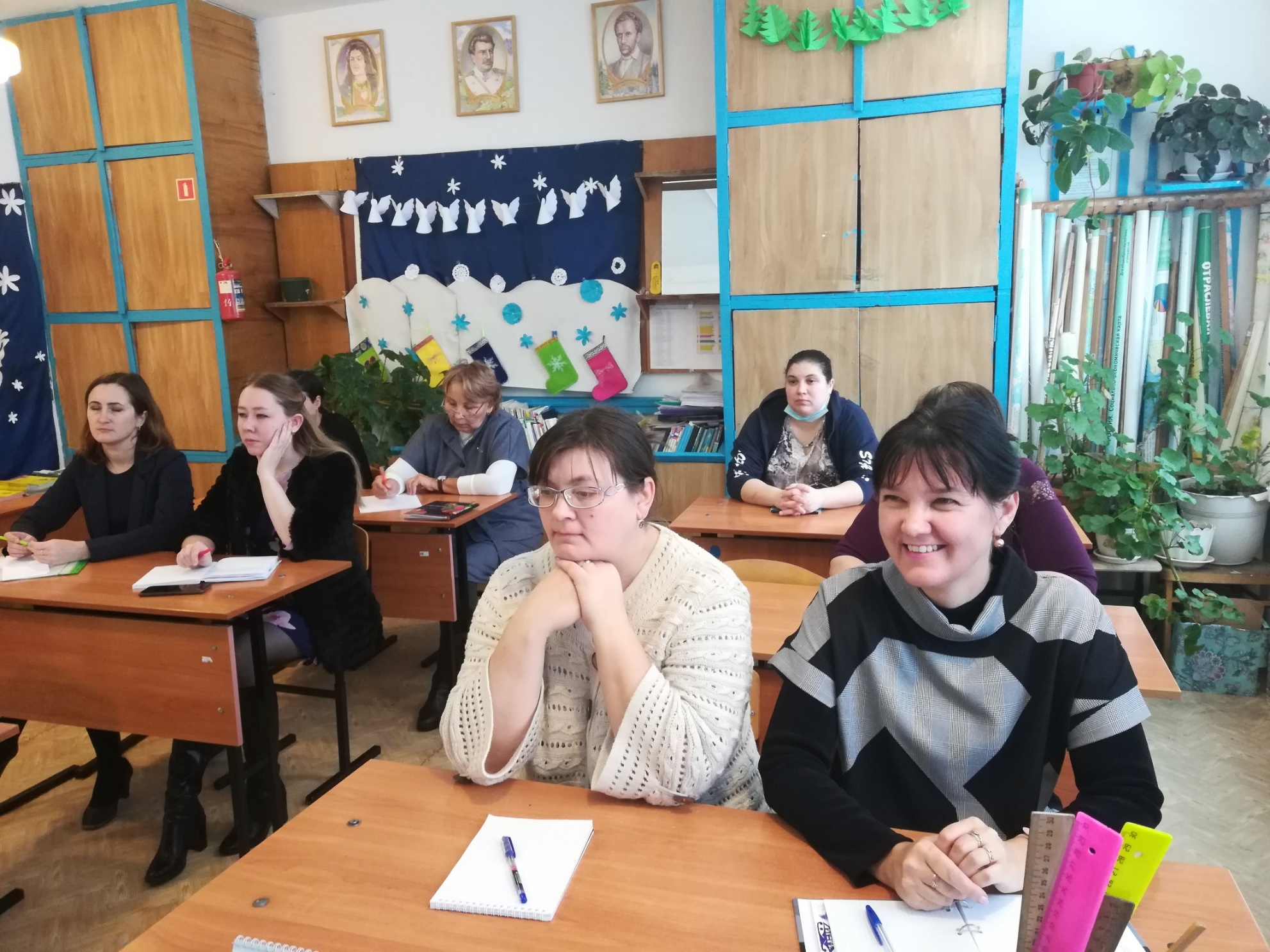 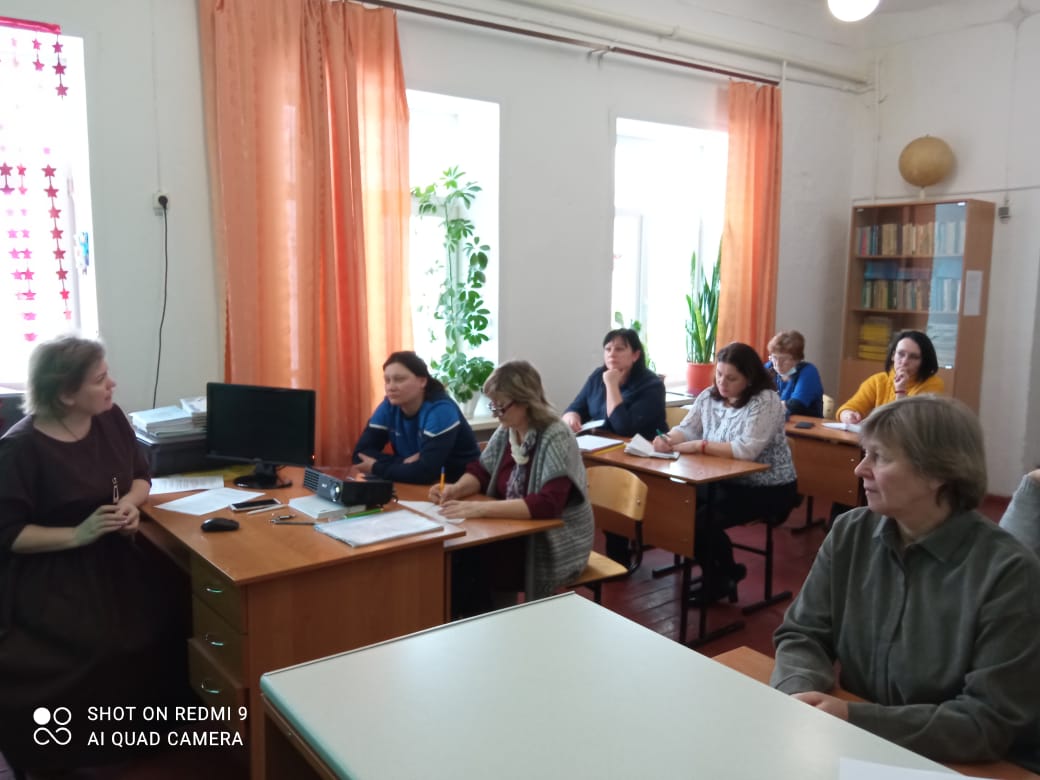 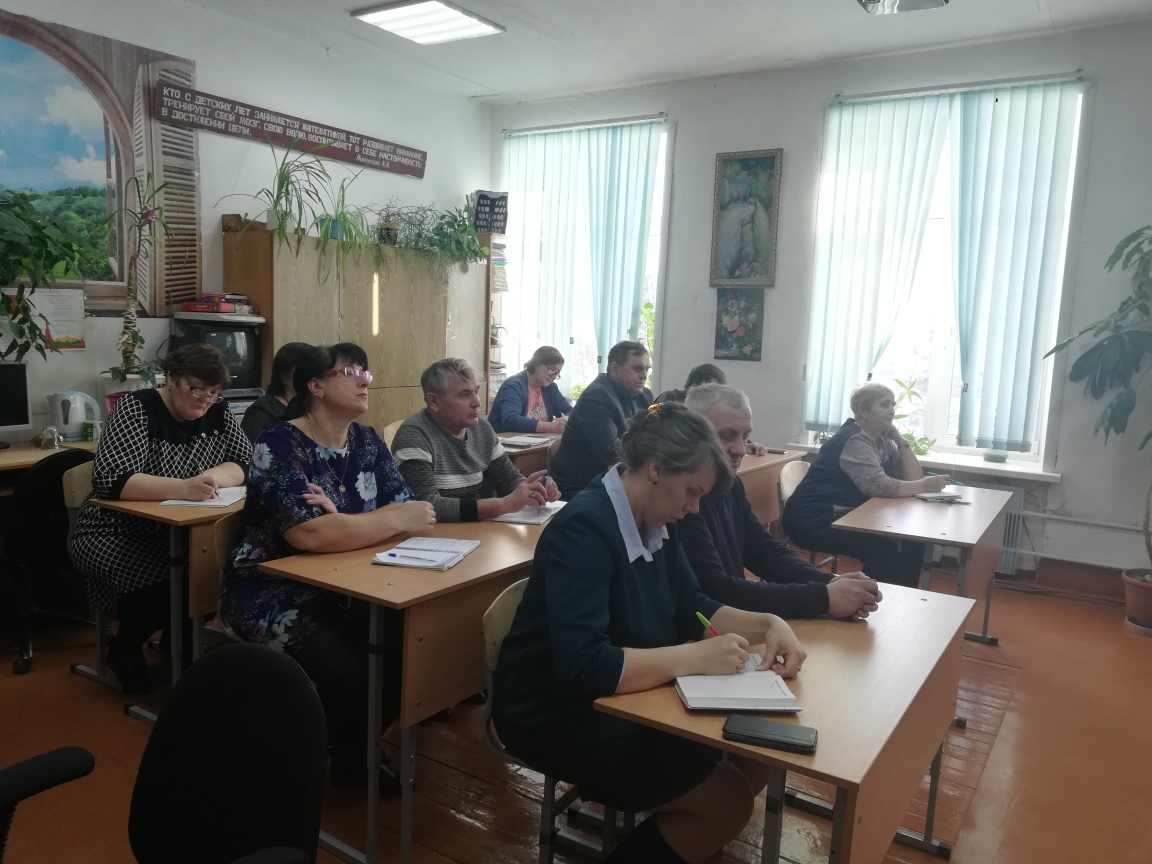 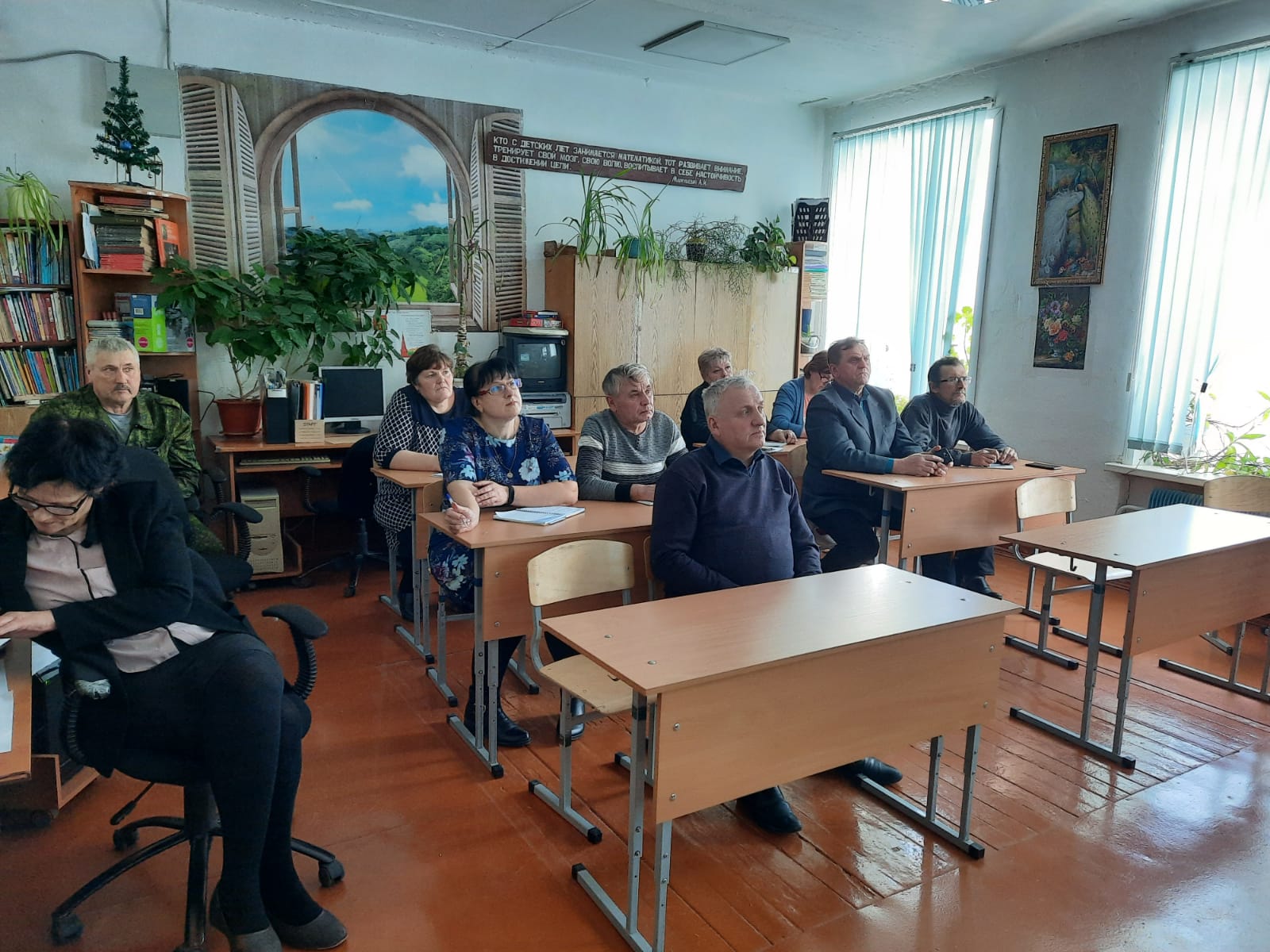 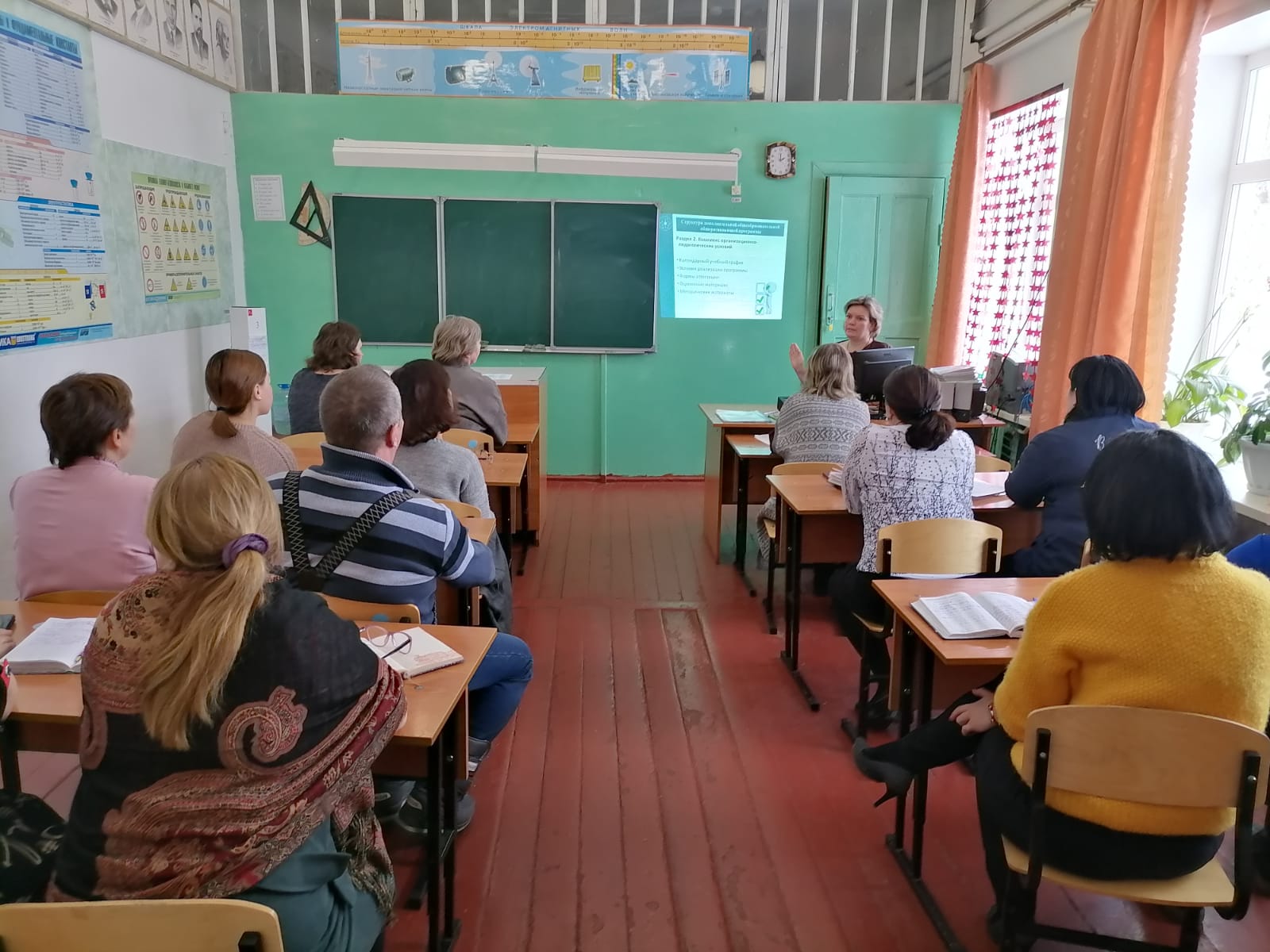 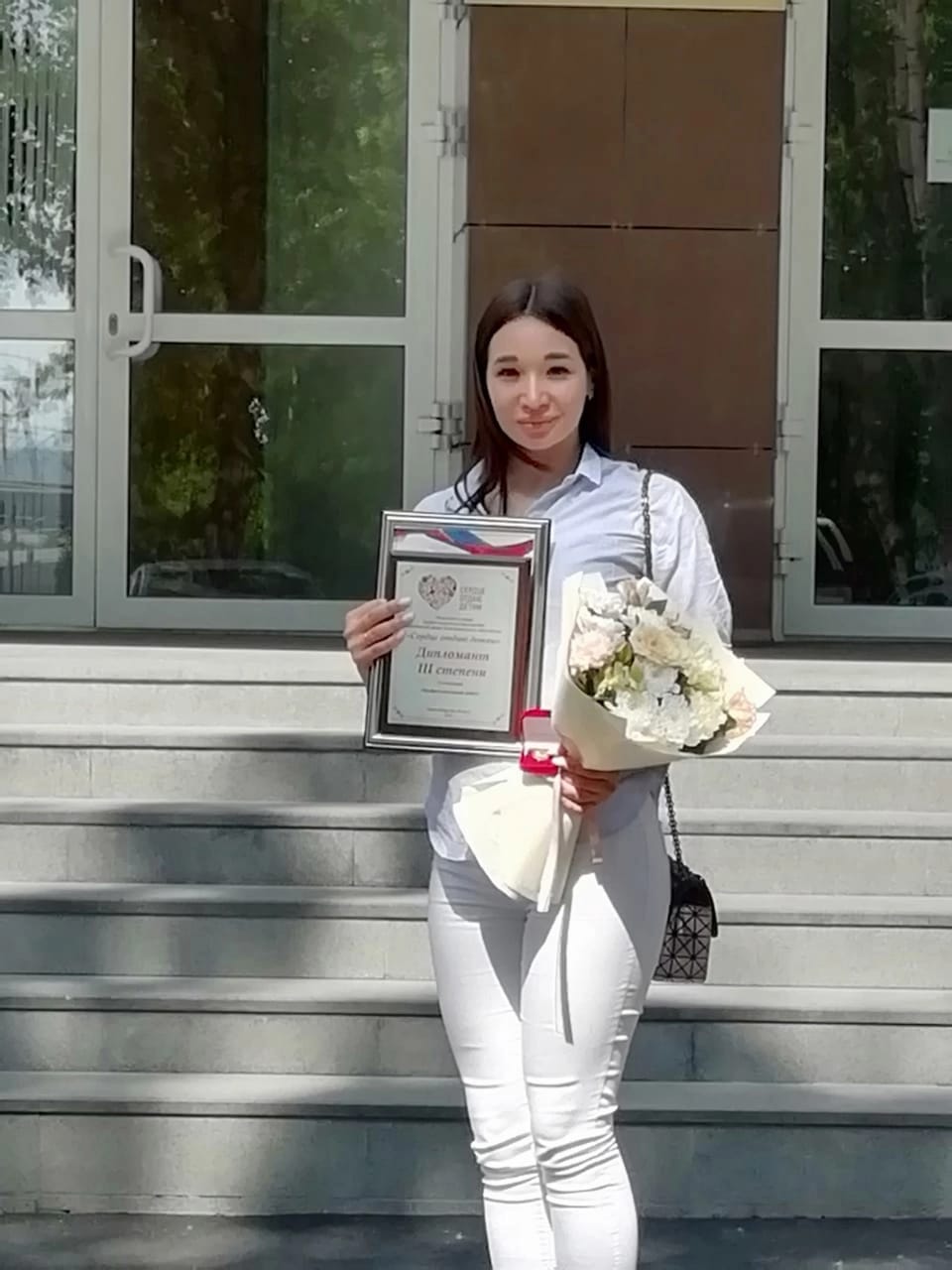 Каурова М.А., участник  муниципального конкурса профессионального мастерства  «Педагог года - 2021» (МБУ ДО ДДЮ)
Фадина А.Д., 3-ье место в Региональном конкурсе профессионального мастерства педагогов дополнительного образования «Сердце отдаю детям» 
(2021г. МБУ ДО ДЮСШ «Темп»)
Барышникова Н.А., ., участник  муниципального конкурса профессионального мастерства  «Педагог года -2022»
1 место в Региональном конкурсе профессионального мастерства педагогов дополнительного образования «Сердце отдаю детям», номинация «Профессиональный дебют»
Филимонова Н.В., победитель муниципального конкурса профессионального мастерства  «Педагог года -2022»
2 место в Региональном конкурсе профессионального мастерства педагогов дополнительного образования «Сердце отдаю детям», номинация «Художественная»
Приглашение было отправлено во все ОО Болотнинского района.
На программу записалось 10 педагогов.
 В рамках школы были проведены очные и онлайн занятия.
 Педагоги обновляют содержание своих программ. 
Три педагога разрабатывают дистанционные программы!
Перспективы и задачи на 2022-2023 учебный год:
Ориентировать педагогов на создание качественных и современных дополнительных программ, исходя из запросов, интересов и жизненного самоопределения детей.
Организовать методическое сопровождение педагогов, разрабатывающих  программы для разных социальных групп, включая детей, находящихся в трудной жизненной ситуации, детей ОВЗ.
Организовать методическое сопровождение педагогов, разрабатывающих разноуровневые программы, позволяющие высокомотивированным и одарённым детям реализовывать свой потенциал.
Организовать методическое сопровождение педагогов по включению в дополнительные программы элементов, формирующих функциональную грамотность у обучающихся.
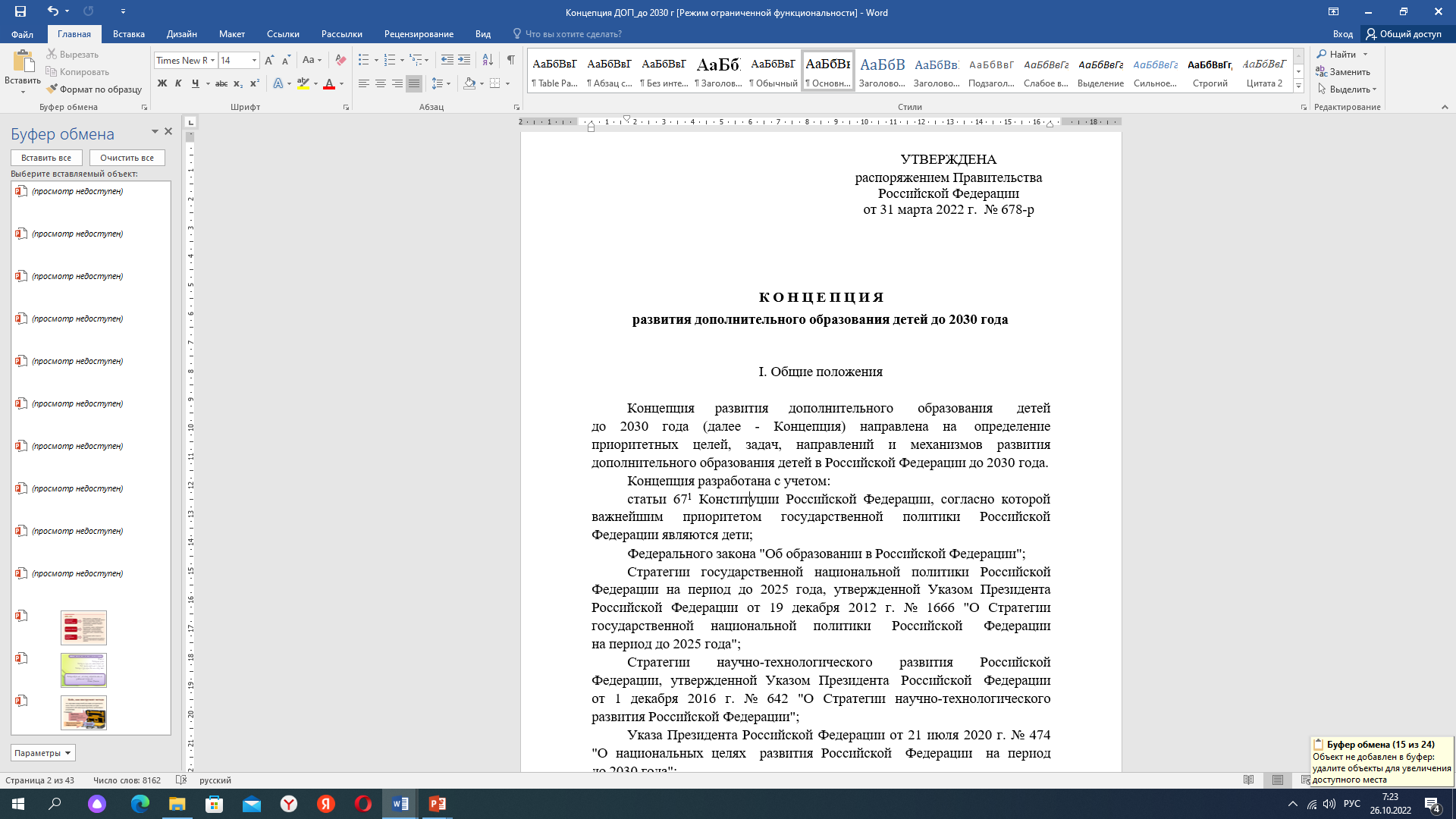 Концепция     развития     дополнительного      образования      детей до 2030 года  направлена на определение приоритетных целей, задач, направлений и механизмов развития дополнительного образования детей в Российской Федерации до 2030 года.
Болотное, 2022г.
обновление содержания и методов обучения при реализации дополнительных общеобразовательных программ
Болотное, 2022г.
организация воспитательной деятельности на основе социокультурных, духовно-нравственных ценностей российского общества и государства, а также формирование у детей и молодежи общероссийской гражданской идентичности, патриотизма и гражданской ответственности
Болотное, 2022г.
Разработка и реализация адаптированных программ
Болотное, 2022г.
включение в дополнительные   общеобразовательные   программы по всем направленностям компонентов, обеспечивающих формирование функциональной грамотности и навыков, связанных с эмоциональным, физическим, интеллектуальным, духовным развитием человека
Болотное, 2022г.
«Формирование глобальной компетентности: методический инструментарий педагога дополнительного образования»
Болотное, 2022г.
Современный образовательный результат
«Функционально грамотный человек способен использовать все постоянно приобретаемые в течение жизни знания, умения и навыки для решения максимально широкого диапазона жизненных задач в различных сферах деятельности, общения и социальных отношений». 

Алексей Алексеевич Леонтьев лингвист, психолог, доктор психологических наук и доктор филологических наук Образовательная система «Школа 2100». Педагогика здравого смысла / под ред. А. А. Леонтьева. М.: Баласс, 2003. С. 35.
В исследовании PISA в качестве основных содержательных составляющих функциональной грамотности выделены шесть:

 математическая грамотность, 
читательская грамотность,
 естественнонаучная грамотность, 
финансовая грамотность,
 глобальные компетенции и креативное мышление.
При оценке глобальной компетентности учитывают (PISA): 
овладение знаниями о процессе глобализации, его проявлении во всех сферах и влиянии на все стороны жизни человека и общества; 

формирование аналитического и критического мышления; 

осознание собственной культурной идентичности и понимание культурного многообразия мира; 

освоение опыта отношения к различным культурам, основанного на понимании ценности культурного многообразия.
Овладения данной функциональной грамотностью выражается в способности:
Дополнительная общеобразовательная  программа как инструмент формирования и развития глобальных компетенций
«…целенаправленная деятельность по формированию и развитию глобальных компетенций российских школьников требует специфического и последовательно преобразующегося инструментария на каждом этапе обучения».

Галина Сергеевна КОВАЛЕВА, руководитель Центра оценки качества образования ФГБНУ «Институт стратегии развития образования Российской академии образования», руководитель проекта «Мониторинг формирования функциональной грамотности».
ЦЕЛЕВОЙ КОМПОНЕНТ И РЕЗУЛЬТАТ
РЕЗУЛЬТАТ
ЦЕЛЬ  ПРОГРАММЫ
Глобально компетентная личность - человек, который способен воспринимать местные и глобальные проблемы и вопросы межкультурного взаимодействия, понимать и оценивать различные точки зрения и мировоззрения, успешно и уважительно взаимодействовать с другими людьми, а также ответственно действовать для обеспечения устойчивого развития и коллективного благополучия.
Формирование глобальных компетенций младших школьников средствами туристско-краеведческой деятельности.

Развитие глобальных компетенций старших подростков посредством волонтёрской деятельности.
Проектирование точечных измененийЦЕЛЕВОЙ КОМПОНЕНТ И РЕЗУЛЬТАТ
Глобально компетентная личность способна:
-изучать местные, глобальные проблемы и вопросы межкультурного взаимодействия; 
-понимать и оценивать различные точки зрения и мировоззрения; 
-успешно и уважительно взаимодействовать с другими; 
-действовать ответственно для обеспечения устойчивого развития и коллективного благополучия.
(PISA 2018 Assessment and Analytical Framework)
Задачи программы
Обучающие/предметные
Формирование  умений критически анализировать  местные и глобальные проблемы в сфере экологии( экономики, освоения космоса, энергетики, здоровья людей и др.) ;
Расширение системы  представлений о единстве и многообразии  культурного пространства России.
Развивающие/метапредметные: 
Развитие способности к творческому осмыслению школьниками основных глобальных проблем современности.
Развитие навыков критического мышления;
Развитие навыков эффективного межкультурного взаимодействия.
Воспитательные/личностные:
Воспитание уважительного отношение к культуре и традициям людей разных национальностей.
Формирование установки на безопасный и здоровый образ жизни.
Инструментарий педагога-практика
Основные компоненты
Принципы воспитания и обучения
Основные подходы к воспитанию и  обучению
Формы воспитания и обучения
Методы воспитания и обучения
Средства воспитания и обучения
Технологии обучения и воспитания
Приемы обучения и воспитания
Педагогическая технология
Педагогическая технология - это содержательная техника
реализации учебного процесса (В.П. Беспалько)
Педагогическая технология – это набор процедур,  обновляющих профессиональную деятельность учителя и  гарантирующих конечный планируемый результат (В.М.  Монахов)
Педагогическая технология означает системную
совокупность и порядок функционирования всех личностных,
инструментальных, и методологических средств,  используемых для достижения педагогических целей (М.В.  Кларин)
Педагогическая технология – это упорядоченная
совокупность действий, обеспечивающих достижение
прогнозируемых результатов (В.А. Сластёнин)
Планируемые результаты обучения
Осознание собственной культурной  идентичности и понимание культурного  многообразия мира; освоение опыта  отношения к различным культурам,  основанного на понимании ценности
культурного многообразия
Личностные  результаты
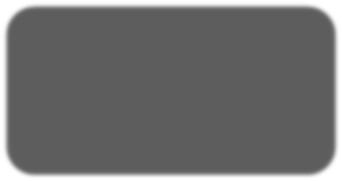 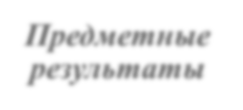 Метапредметные  результаты
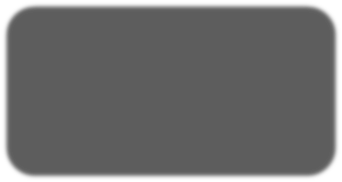 Формирование аналитического и
критического мышления
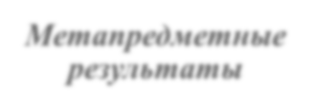 Овладение знаниями о процессе  глобализации, его проявлении во всех  сферах и влиянии на все стороны жизни  человека и общества
Предметные  результаты
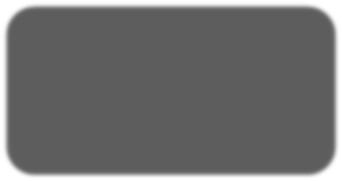 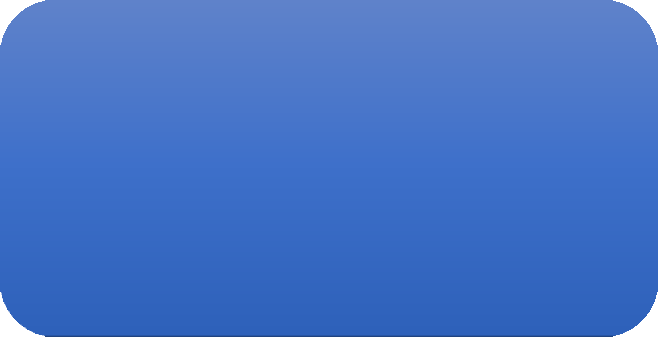 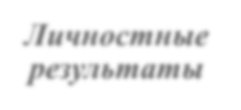 Проверка сформированности глобальной  компетентности в PISA включает два компонента:
1)	«Знание и понимание»
Б) осознание и понимание межкультурных различий,  взаимопонимание:
осознание сходства и различий разных культур;
понимание иной точки зрения, осознание факторов,
влияющих на выбор той или иной позиции.
А) осознание и понимание глобальных проблем:
осведомленность о наиболее значимых глобальных проблемах;
понимание взаимосвязей между глобальными проблемами,
влияния глобальных проблем на локальные тенденции.
2) «Умения»
А) аналитическое мышление:
следование логике;
системность рассмотрения проблемы;
соблюдение последовательности рассмотрения проблемы;
способность интерпретировать смысл элементов текста;
способность устанавливать связи и выявлять противоречия при рассмотрении проблемы
Б) критическое мышление
оценка значимости, обоснованности, достоверности информации (текста,
источника, утверждения) с позиций внутренней целостности,  непротиворечивости
объективным данным и личному опыту;
осознание связи собственных взглядов с определенными ценностями и  культурными традициями, понимание обусловленности взглядов и  суждений культурными и иными традициями.
Технология организации
исследовательской
деятельности школьников
Технология организации
проектной деятельности
Технологии диалогового  взаимодействия
Понимание  культурного
многообразия мира
Развитие
критического  мышления
Технология развития  критического мышления
Технология дебаты
Кейс - технология
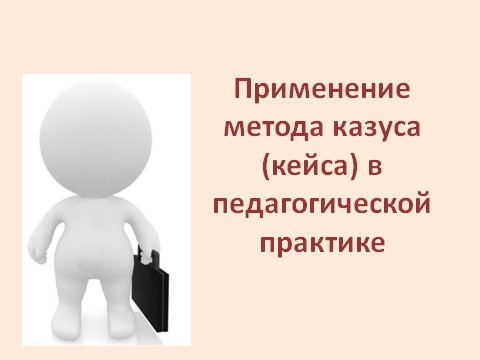 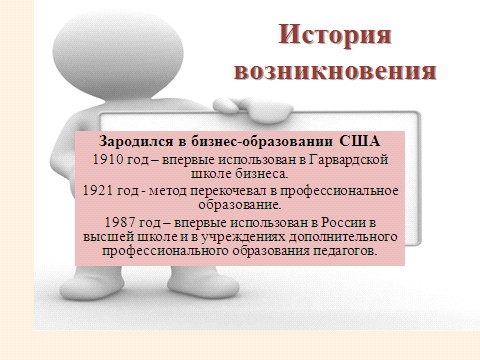 Этимология понятия «кейс-метод»
Иначе:
Метод казусов
Метод ситуационного обучения
Метод конкретных ситуаций
Метод «прецедента» или «случая»
Метод обучения, использующий описание реальных ситуаций
                                   Волас Донам
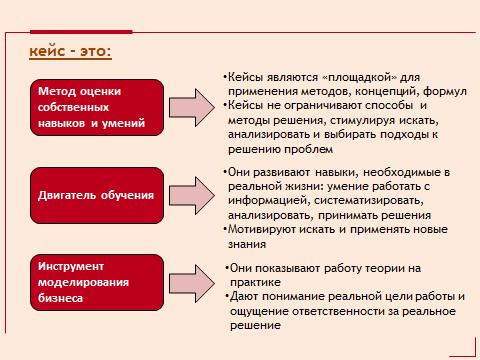 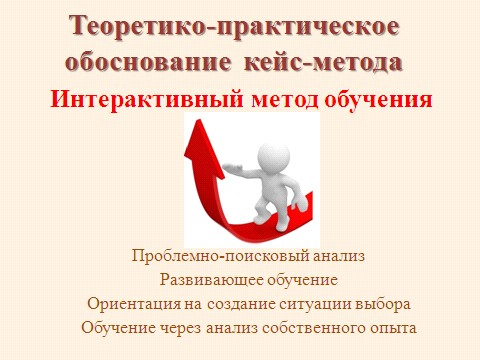 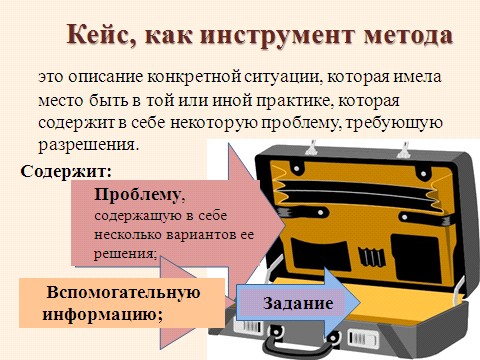 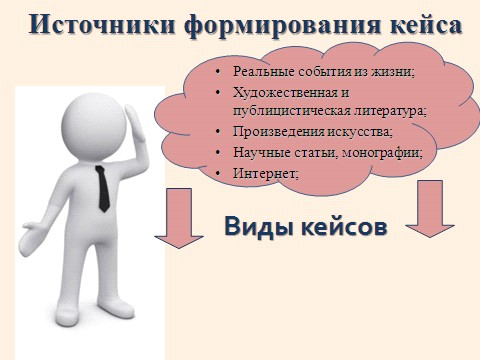 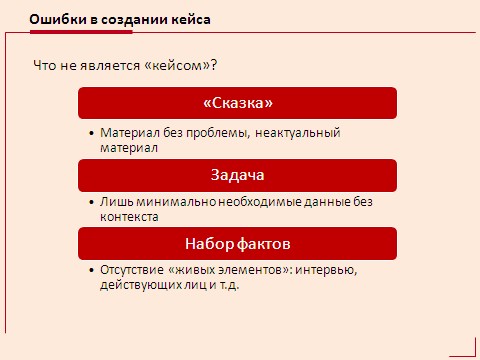 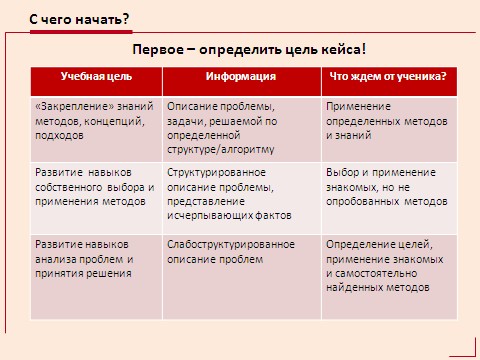 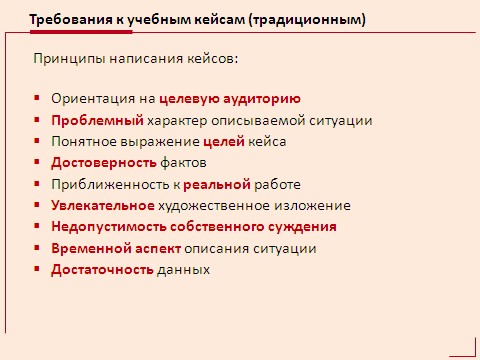 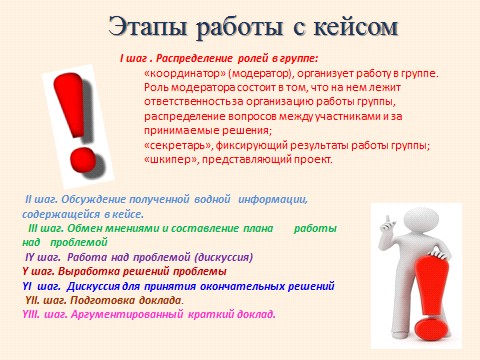 Значение кейс-метода
Ориентирован на формирование умений и навыков
Сотворчество педагога и обучающегося
Использование в процессе обучения и контроля знаний
На занятиях с использованием кейс метода зрителей нет, участвуют все
Преимущества и недостатки 
кейс-метода
Деятельность индивидуально и в группах
Высокая активность обучающихся
Эффективная обратная связь
Самостоятельная познавательная работа
Формирование коммуникативных компетенций
Гибкость и вариативность метода
Трудоёмкая подготовительная деятельность педагога